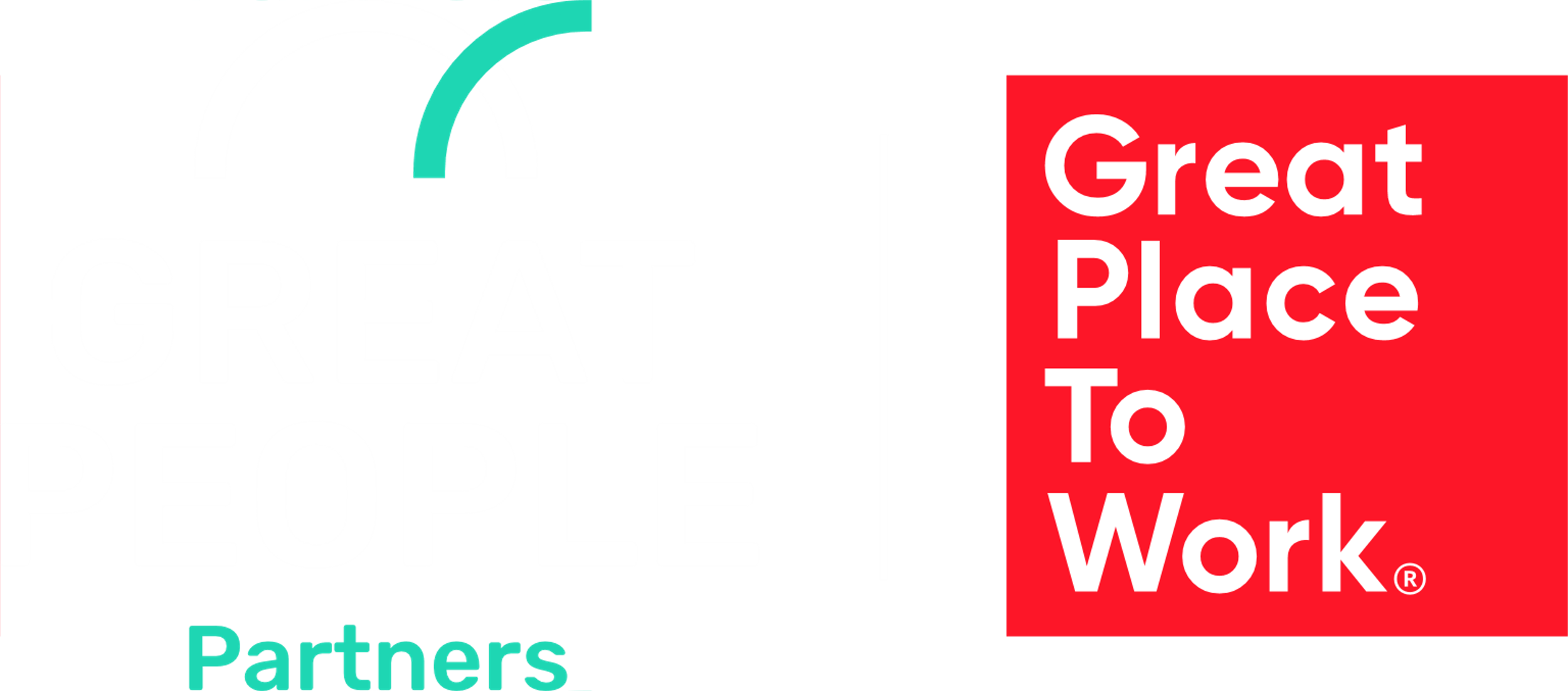 Transformando e Promovendo Acesso
Pessoas,
Negócios e 
Sociedade
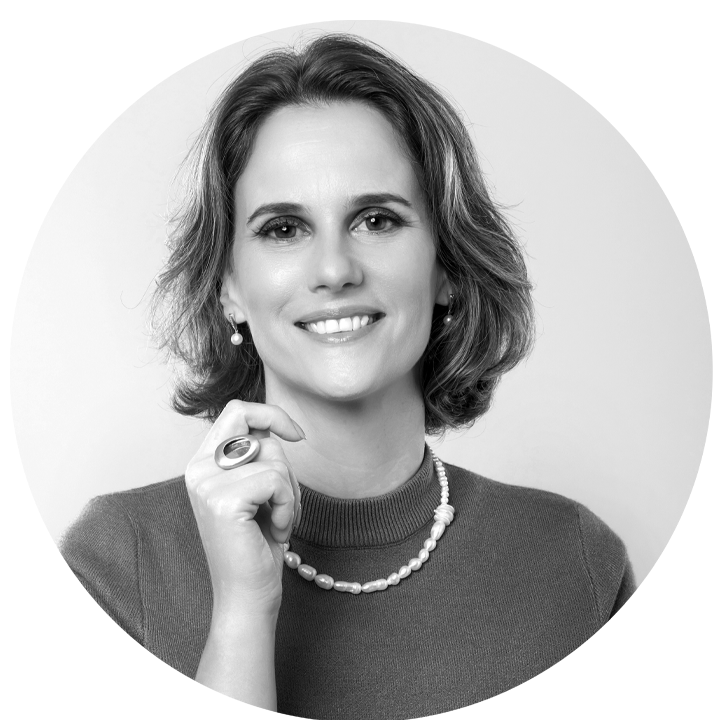 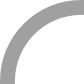 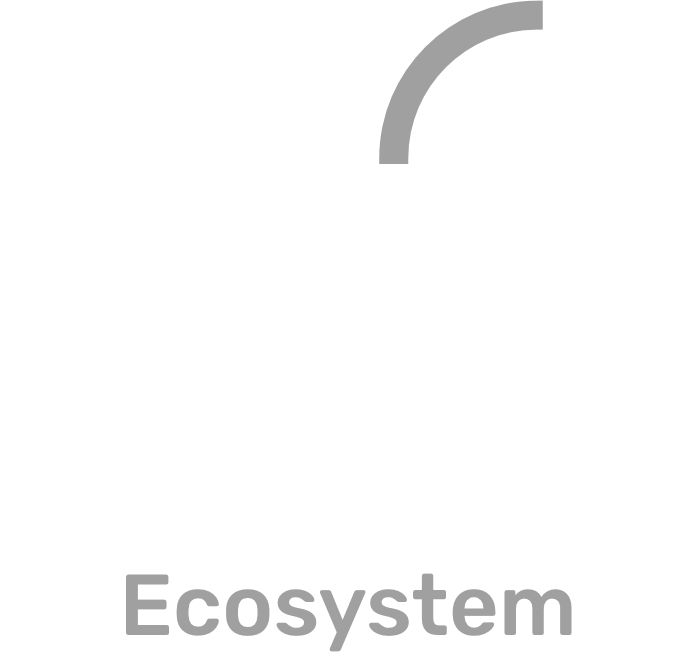 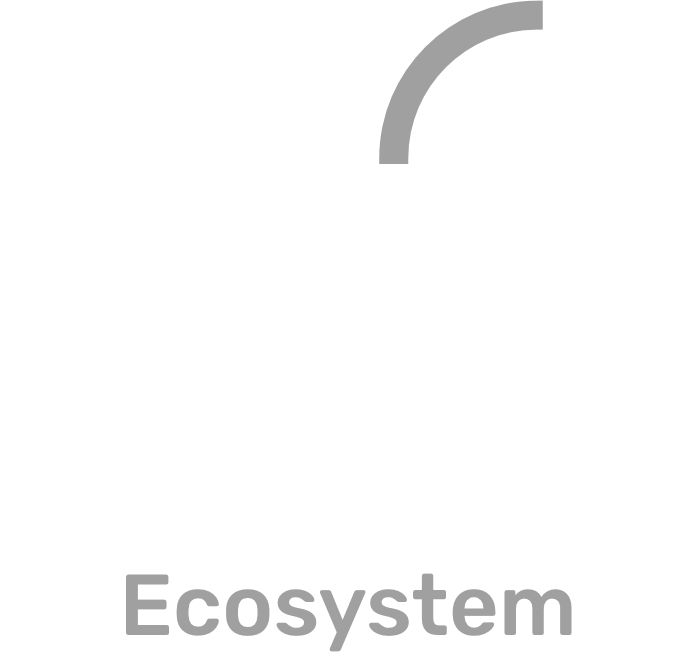 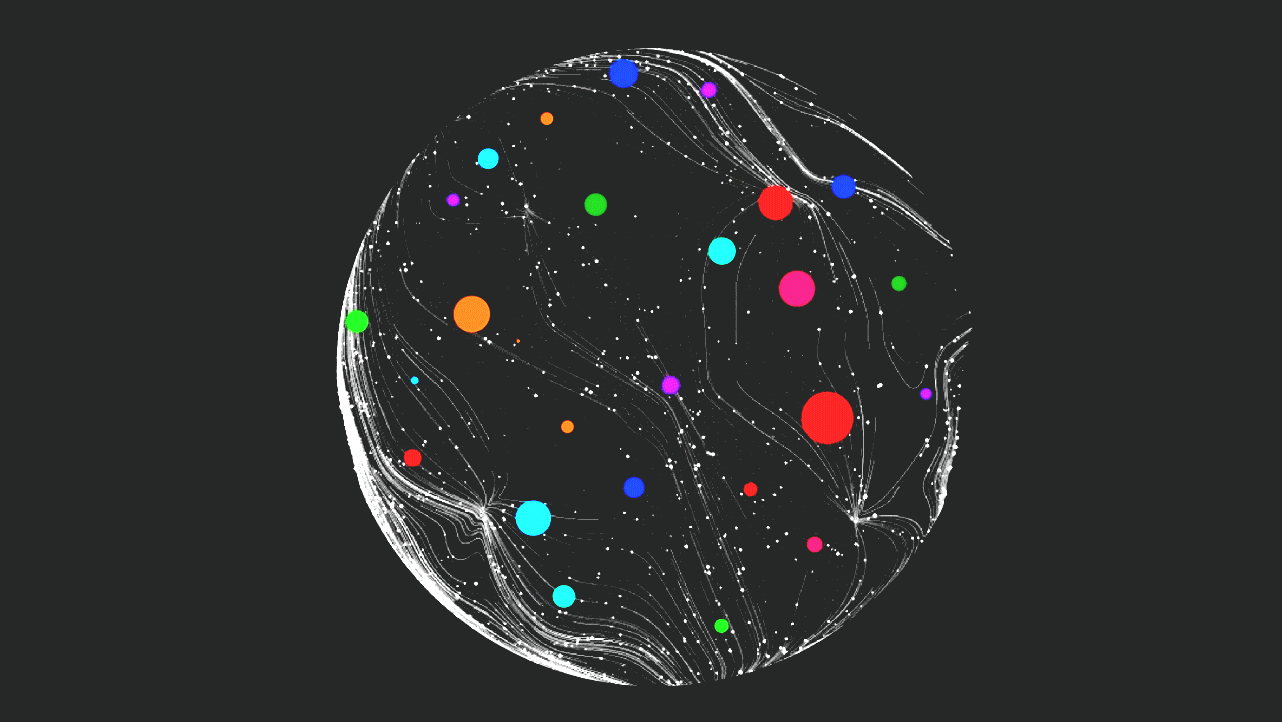 Ecossistema de Soluções
diversity
consulting
mentoring
books
leadership
mental health
partners
energy
esg
international
Ecossistema Great People
Bem-vindos ao nosso ecossistema!

Transformar empresas em excelentes não é tarefa para uma empresa só! Por isso, estamos construindo uma rede de consultores parceiros, em todo o Brasil para nos apoiarem na missão de impactar cada vez mais pessoas, negócios e a sociedade. 

Estamos muito felizes com a sua entrada no programa Partners e temos certeza que aprenderemos muito juntos! 

Segue o nosso “manual” onde concentramos as instruções e orientações nas atividades do seu dia a dia como parceiro. 

Que a nossa jornada seja incrível!
Sumário
Jornada do Partner 

Uso das Marcas e Redes Sociais 

Abordagem de Clientes 

Processos Financeiros 

Plataforma Twygo 

Plataforma Zeev 

Boas Práticas Partners 

Time Partners
04/06/2025
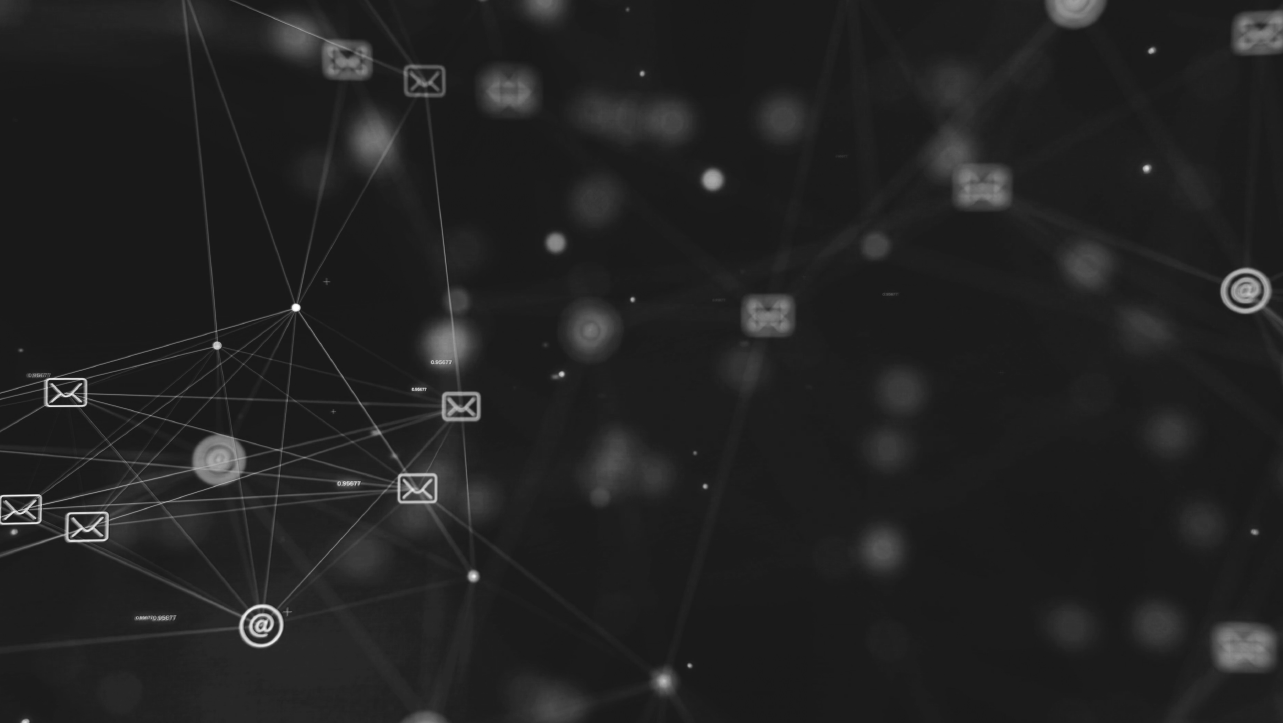 Partners
Jornada do Partner
A jornada de um
Partner de sucesso
1. ENTRADA NO PROGRAMA
2. GO TO MARKET
4. CONSISTÊNCIA
3. RELEVÂNCIA
Tudo que você precisa para começar a  nossa parceria!

 Entendimento do nosso ecossistema, aprofundamento da metodologia e produtos, com todo nosso suporte e mentoria
Referência no tema para sua região e clientes

Sendo capaz de influenciar e sensibilizar seus grupos de relacionamentos,
apoiando clientes nas implementações das nossas soluções
Expansão da atuação nos clientes atuais


Parceiros referências do ecossistema, com habilidades validadas, promovendo alta satisfação e fidelização de clientes, gerando ganhos recorrentes
Comunicação para sua rede sobre início da nossa parceria


Enquanto amplia as oportunidades de negócio, incluindo novas ofertas à  atuação
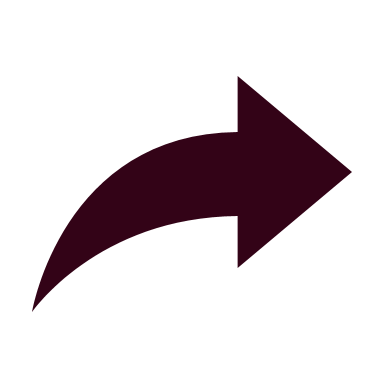 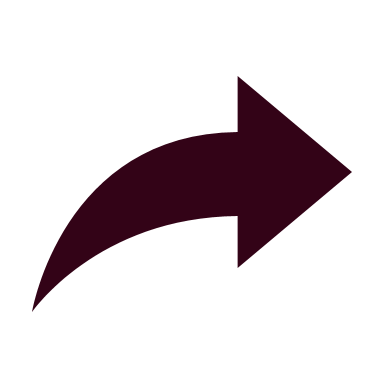 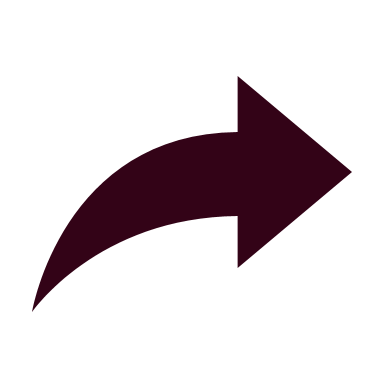 Evolução
na jornada
​Uma vez no projeto Partners, nosso desejo é que sua evolução seja constante!


Continuamente estamos atentos aos desafios de nossos parceiros, tendências de mercado e demandas de clientes para trazer para o programa conteúdos, ferramentas e experiências que contribuem para seu desenvolvimento pessoal e profissional e por consequência, no aumento de seus ganhos financeiros.​

​

Como fazemos isso?  

Por meio da nossa FORMAÇÃO DE PARCEIROS
04/06/2025
© 2023 Partners. Todos os Direitos Reservados.
Formação
A Formação do programa Partner é dividida em dois momentos
Complementar Desejada

São encontros eletivos, para manter os Partners atualizados sobre temas relevantes do momento e estimular as trocas e aprendizados no grupo​


Encontros mensais exclusivos para Partners (síncronos/online)​
Mentorias em Grupos​
Eventos do Ecossistema​
Encontro Anual Presencial​
Inicial Obrigatória

É a formação que lhe fornecerá toda a base para sua atuação como Partner e garante o nivelamento de qualidade do nosso grupo, para que todos sejam bons representantes do nosso programa.​

Primeiros meses no programa​
Conteúdo Principal Assíncronos na Plataforma Twygo​
Encontros Práticos Síncronos, sempre online​
Mentorias individuais ​
Formação teórica e prática
Explorar materiais da  área restrita do Partner
04/06/2025
© 2023 Partners. Todos os Direitos Reservados.
Critérios para
formação obrigatória
Participar dos encontros síncronos da formação obrigatória​

Estudar 100% do conteúdo da Twygo/EAD nos módulos propostos

Enviar a sua planilha de Leads para consulta e liberação​
04/06/2025
© 2023 Partners. Todos os Direitos Reservados.
Níveis:
Hard Skills
Determina o percentual de comissionamento​
NÍVEIS
Conforme o resultado de novos negócios gerados, o percentual de comissionamento aumenta, considerando os gatilhos detalhados ao lado.​
​
As renovações também são comissionadas, mas não contabilizam para a passagem de nível.​

Conte sempre conosco para discutir estratégias e lhe apoiar a buscar seus objetivos no programa!
*Ou quantidade de vendas ou valor, o que vier primeiro. ​
04/06/2025
© 2023 Partners. Todos os Direitos Reservados.
Alinhando expectativas
Você determinará o seu ritmo de trabalho!
Não trabalhamos com metas oficiais. ​
Como referência de sucesso, o benchmark atual é que o novo Partner tenha realizado seu primeiro negócio até o final do 4º mês de programa.  Lembrando que com 2 vendas no primeiro ano o fee mensal cai para R$ 150,00 no segundo ano.

De acordo com a sua performance, você poderá evoluir seu Nível,  e conquistar novos benefícios.
04/06/2025
© 2023 Partners. Todos os Direitos Reservados.
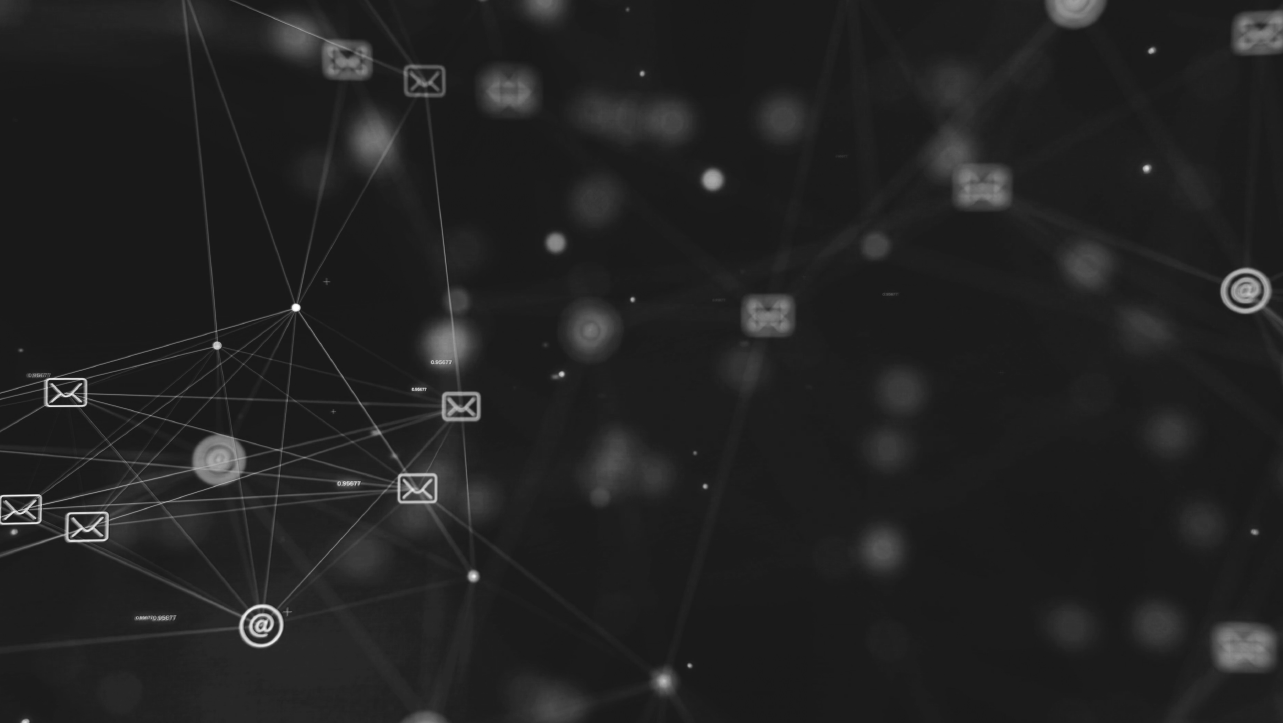 Partners
Uso das marcas e redes sociais
Uso das marcas
nas redes
O Partner sempre poderá usar a sua CREDENCIAL PARTNER para comunicações, assinaturas de e-mails, sites e mídias, sem necessidade de autorização para isso (e sem moderação)​;


Em caso de peças específicas para eventos etc, sempre solicitar autorização do time Partners antes de realizar qualquer divulgação;


Sempre deve ser usada a marca Great Place to Work junto com a logo Great People (veja no slide a seguir). Em hipótese nenhuma é permitido usar somente a logo GPTW. Ná dúvida consulte o time Partners.
04/06/2025
© 2023 Partners. Todos os Direitos Reservados.
Logo oficial
Dos Partners
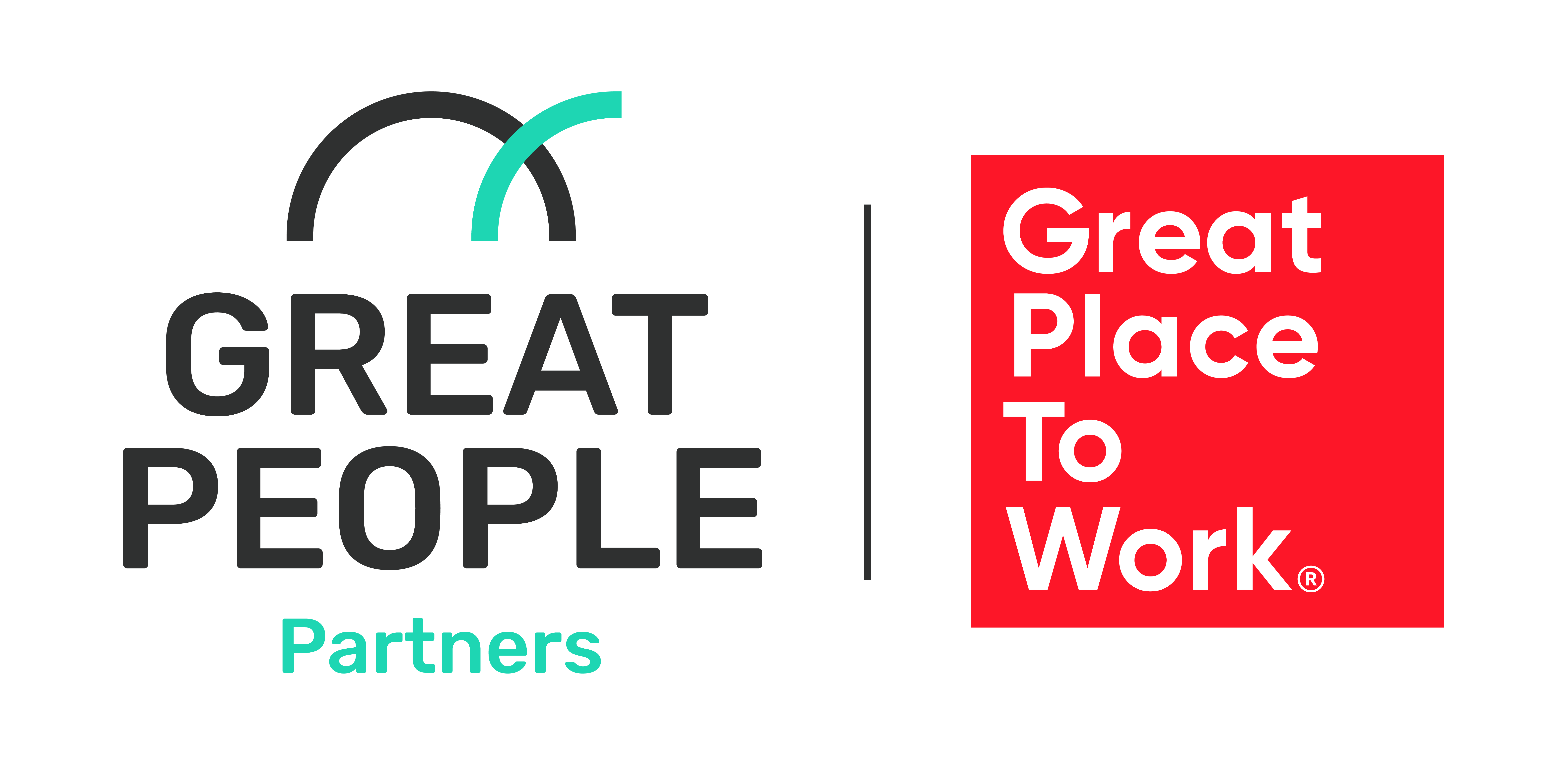 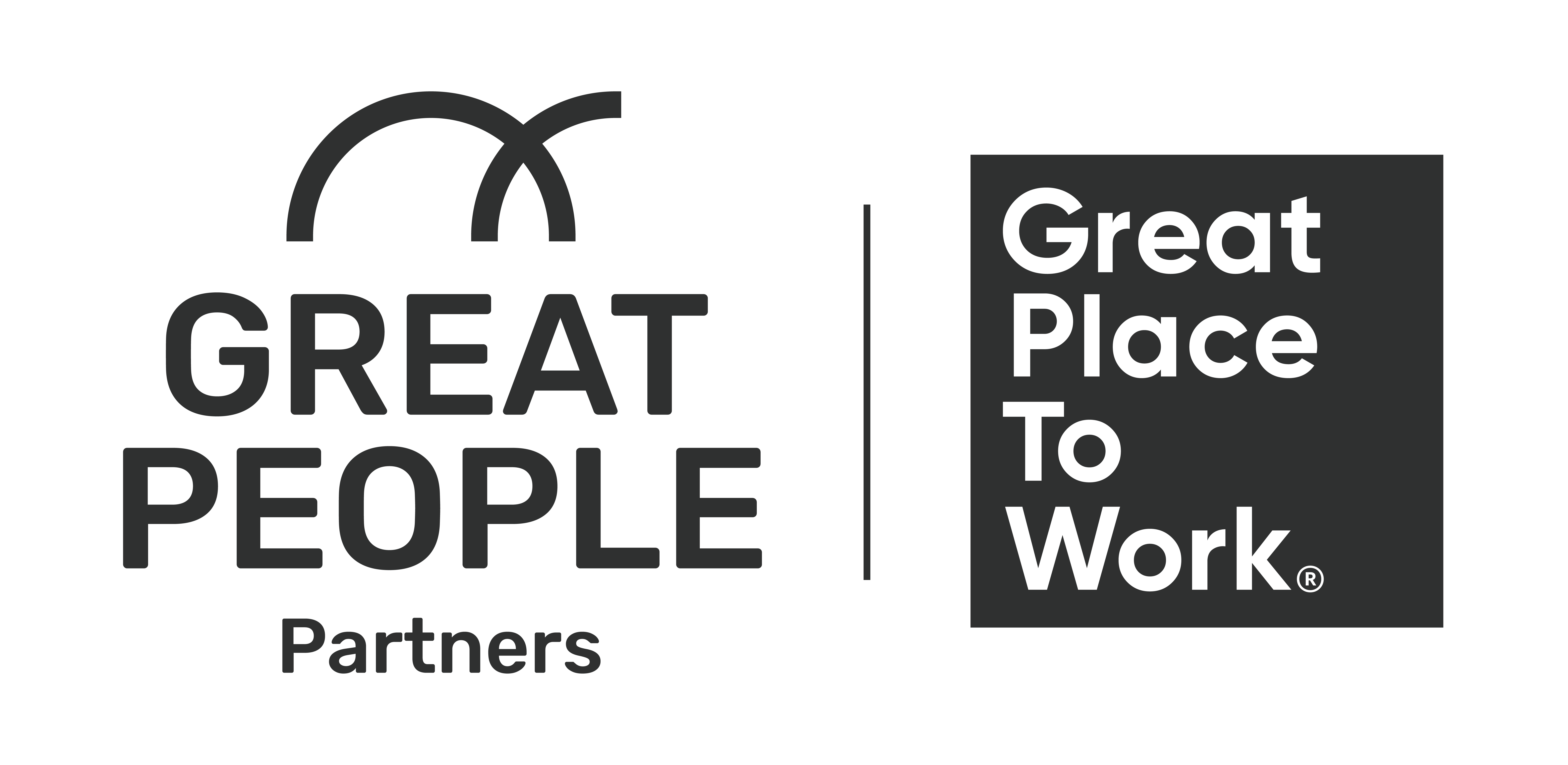 04/06/2025
© 2023 Partners. Todos os Direitos Reservados.
Uso correto:
credencial
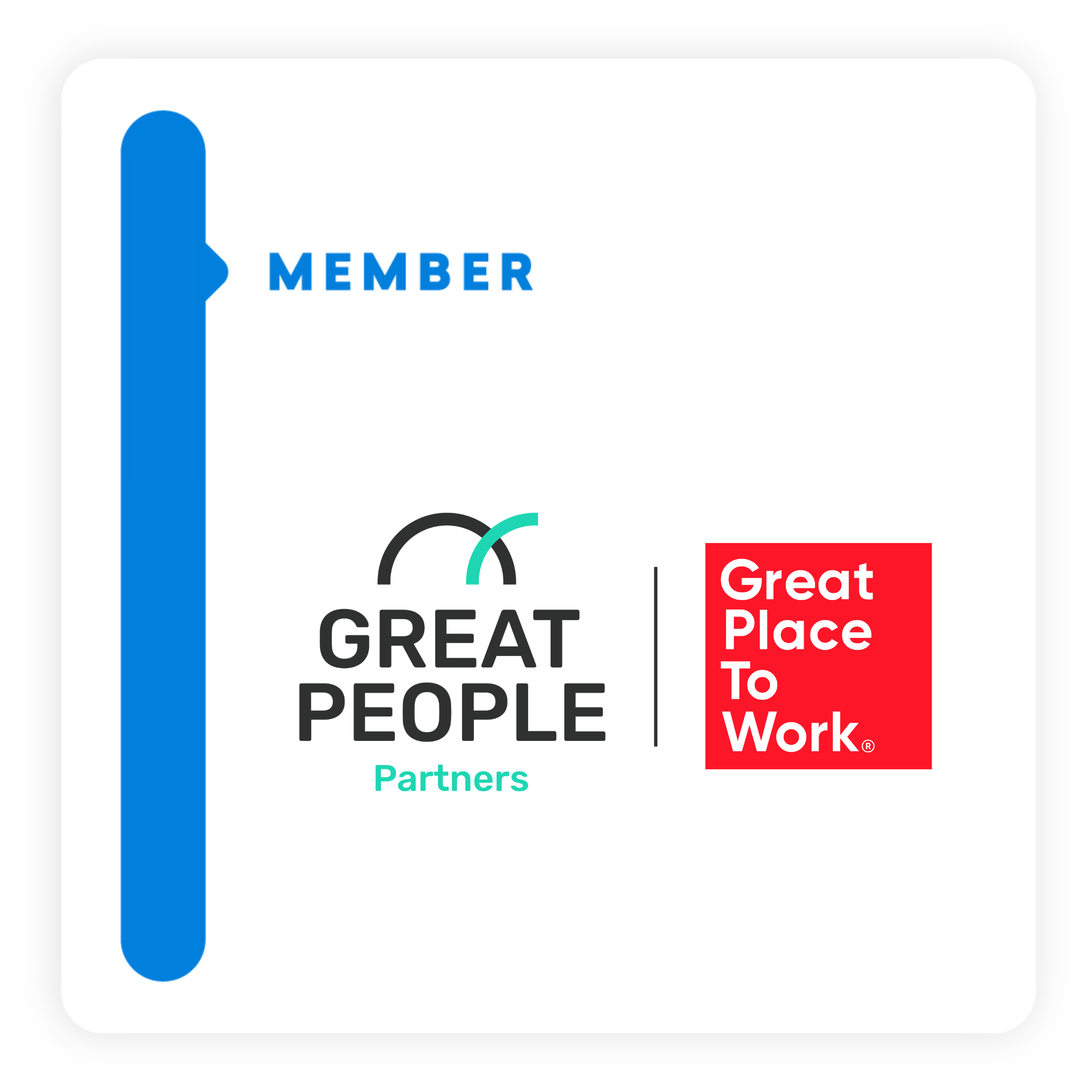 Após a formatura, onde posso usar a credencial?​

Assinatura de e-mail, Cartão de visitas, Apresentações, Propostas Comerciais, Mídias Sociais, Site, entre outros.

Por favor, não alterar cores e formatos ou fazer composições com outras logos​.

Lembrando que o uso da credencial é da sua Pessoa física e não da sua empresa (PJ)​.

Vocês irão receber a credencial após a formação obrigatória.
04/06/2025
© 2023 Partners. Todos os Direitos Reservados.
LinkedIn Pós Formatura
Como se posicionar?
A maneira correta é informar que é Partner do Ecossistema Great People & GPTW
Sempre na descrição principal, abaixo do seu nome (modelos abaixo)​

Não é permitido informar que trabalha no Great Place to Work em nenhum outro campo.
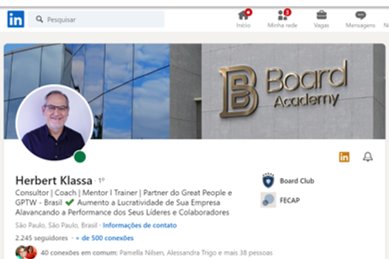 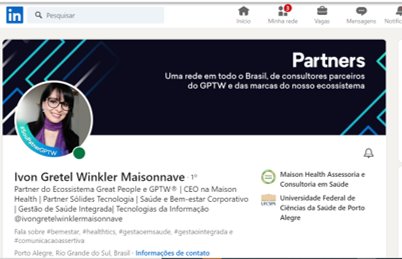 04/06/2025
© 2023 Partners. Todos os Direitos Reservados.
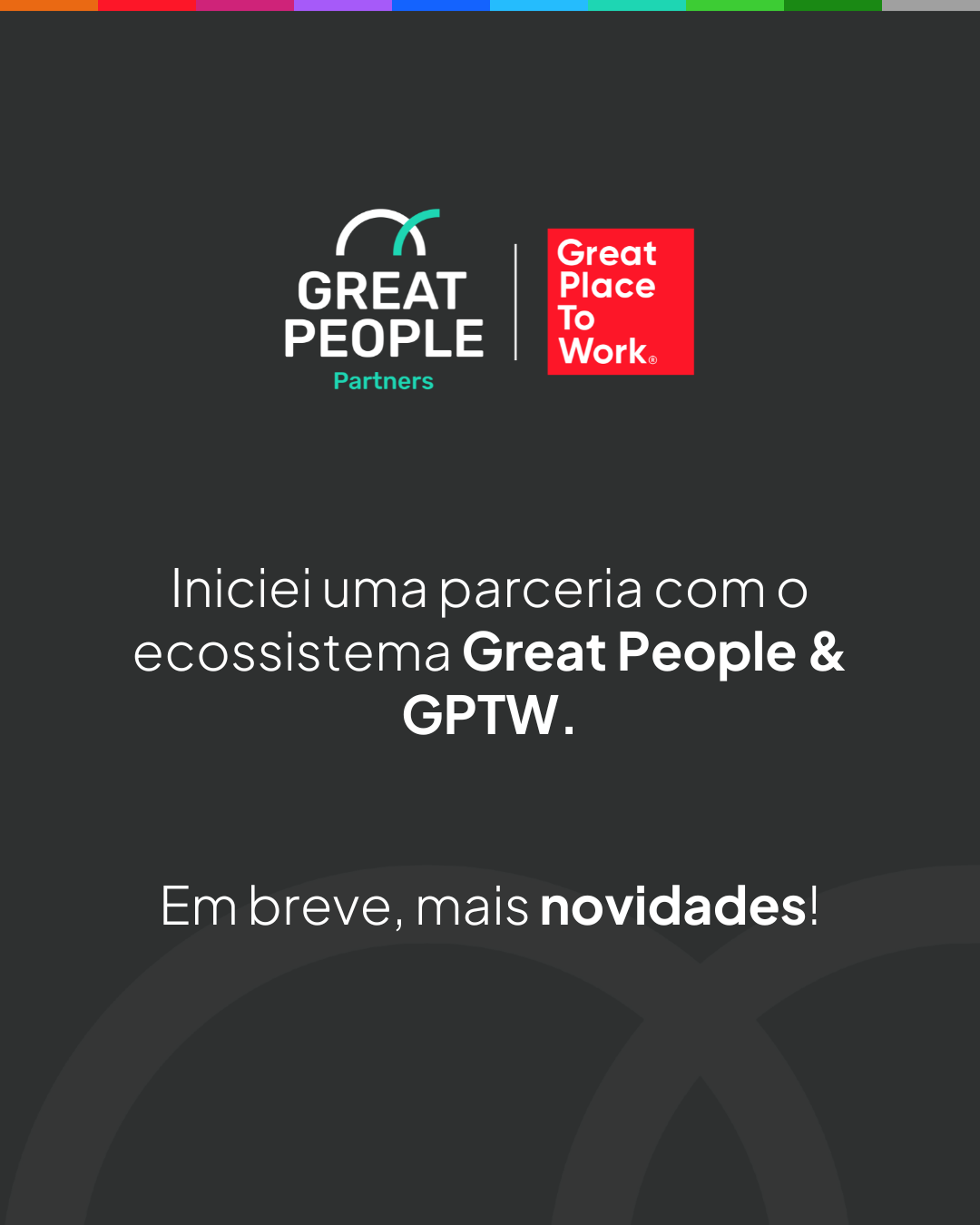 Post:
Conte para sua rede que você iniciou a parceria!
A melhor maneira de divulgar nossa parceria para sua rede de contatos é por meio das suas mídias sociais. ​

Você pode (e deve) compartilhar todos os posts das nossas marcas que desejar, seja no LinkedIn ou no Instagram. E também,  usar nossos conteúdos para produzir posts relevantes para sua rede.​

Não se esqueça de sempre marcar a fonte e/ou a marca que produzir o material!
04/06/2025
© 2023 Partners. Todos os Direitos Reservados.
Conecte-se ao
nosso mundo!
Somos muito ativos nas mídias sociais, nos acompanhe para saber todas as novidades e fique à vontade para compartilhar nossos posts em suas redes sempre que desejar, nós adoramos! ​
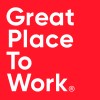 Site: https://gptw.com.br/​ 
LinkedIn: https://www.linkedin.com/company/great-place-to-work-brasil/
Instagram: https://www.instagram.com/gptwbrasil/
Site: https://www.greatpeople.com.br
LinkedIn: https://www.linkedin.com/company/great-people-oficial
Instagram: https://www.instagram.com/greatpeoplebr/
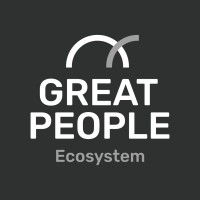 04/06/2025
© 2023 Partners. Todos os Direitos Reservados.
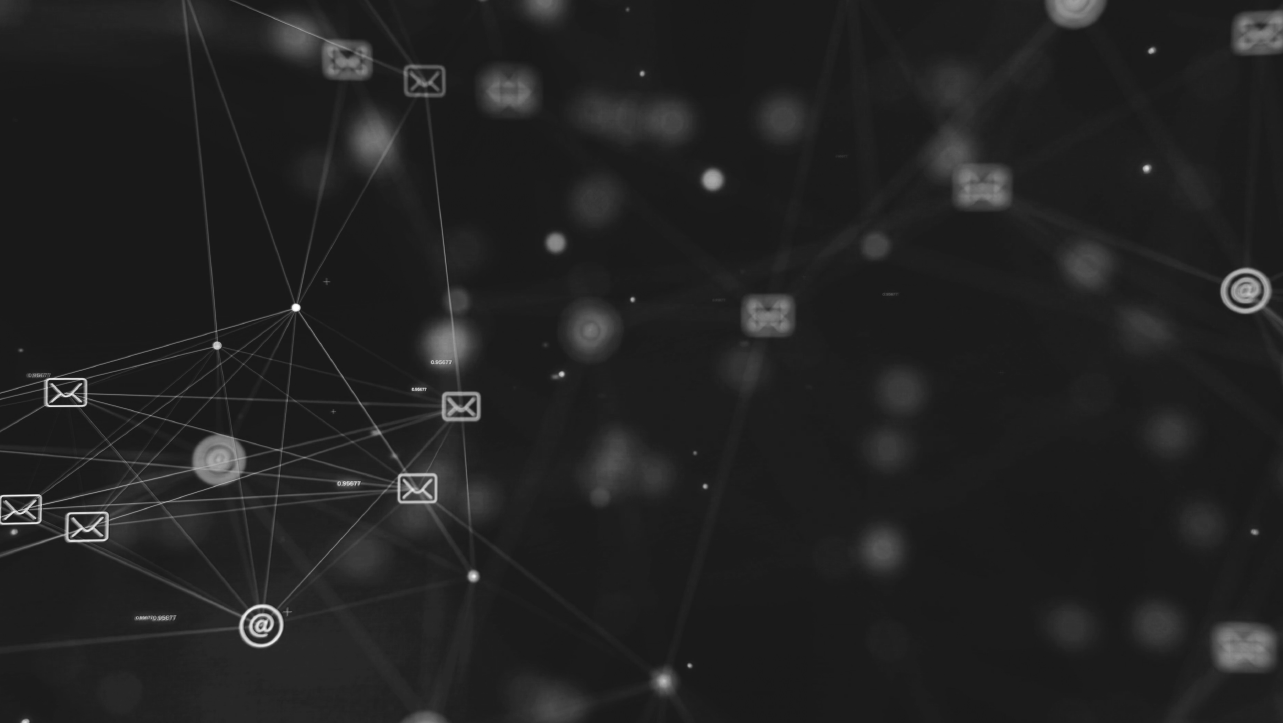 Partners
Abordagem de Clientes
Foco na experiência
do nosso cliente!
É nossa prioridade e responsabilidade cuidarmos da experiência dos nossos clientes em todo o ecossistema. Devemos sempre prezar pelo nosso alinhamento, garantindo que não haja ruídos nas abordagens com os clientes.​


Para isso, antes de abordar qualquer empresa para apresentar soluções do ecossistema e marcas, é obrigatório que o Partner aprove com o time interno. 


Essa consulta será realizada por meio do fluxo apresentado a seguir.
04/06/2025
© 2023 Partners. Todos os Direitos Reservados.
Fluxo
CONSULTA AUTORIZAÇÃO
Envia lista para Time Partners checar a disponibilidade da empresa para ser trabalhada
AGUARDAR
Até 05 dias úteis para retorno
MAPEAR CLIENTES
Partner preenche planilha com a lista das empresas que deseja abordar
CONCLUINDO 
 NEGÓCIOS
Envia dados de Faturamento do cliente, cuida dos trâmites contratuais até conclusão, quando houver
TRABALHANDO OPORTUNIDADES
Partners trabalha seus clientes e comunica o Time Partners nos casos que receber de acordo do cliente
EMPRESA LIBERADA
O Partner terá 06 meses de exclusividade para trabalhar relacionamento com a empresa
COMISSIONAMENTO
Partner receberá a comissão no dia 15 após o 1º pagamento do cliente
04/06/2025
© 2023 Partners. Todos os Direitos Reservados.
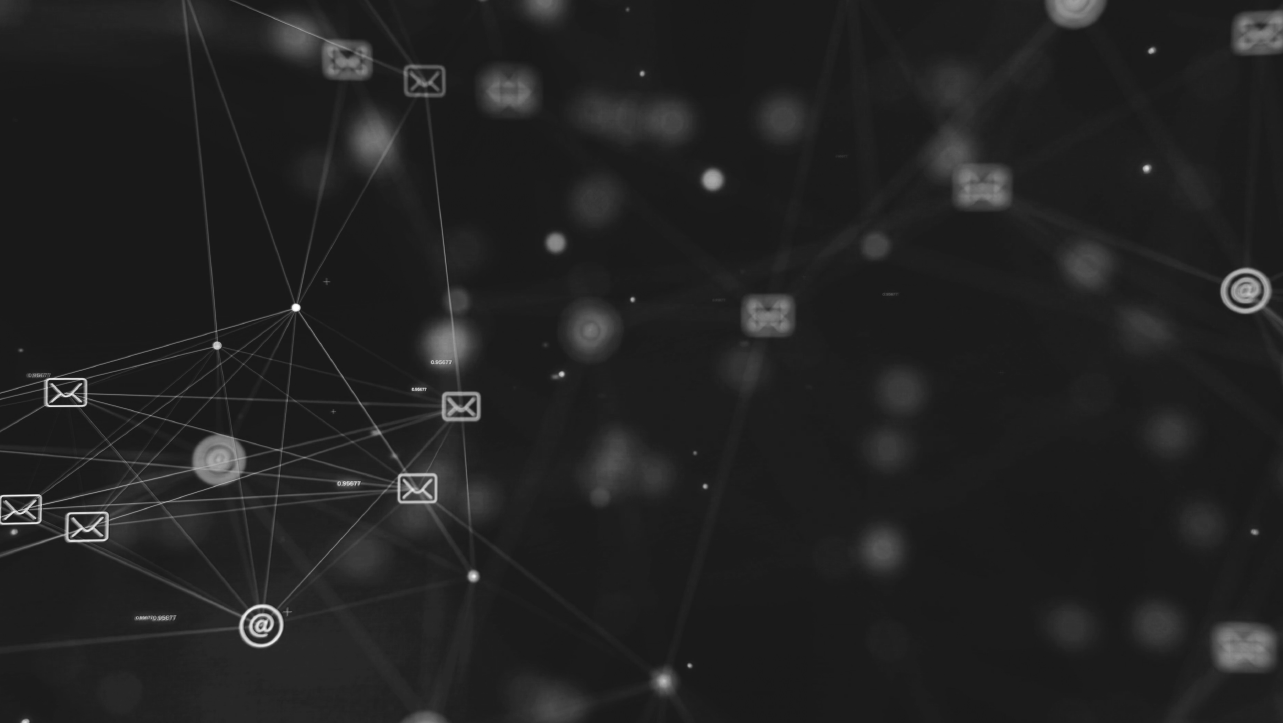 Partners
Processos Financeiros
Financeiro:
Mensalidade
Conforme previsto em contrato, a adesão ao programa Partners prevê o pagamento de uma mensalidade correspondente ao direito de uso das marcas, formação e suporte contínuo, no valor de R$ 290,00 – podendo reduzir nos próximos anos de acordo com a atuação do Partner.

Sobre o pagamento do seu Fee Mensal:​

Vencimento todo dia 15 de cada mês​

Boletos e notas fiscais enviados via e-mail, com o remetente YOULEADER CONSULTORIA LTDA noreply@omie.com.br (Olhem suas caixas de spam)​

O não pagamento dos valores nas datas, implicará a incidência de multa moratória de 10% sobre o valor total do débito, bem como a correção monetária pelo IPCA e juros de mora de 1% ao mês até o efetivo pagamento
04/06/2025
© 2023 Partners. Todos os Direitos Reservados.
Financeiro:
Mensalidade
Impostos:​

Impostos são descontados do boleto, na nota fiscal você vai observar que o valor bruto é o valor total e o líquido é o valor já descontando os impostos, o cliente que recolhe os impostos federais.  São eles: PIS 0,65%, COFINS 3,00%, CSLL 1,00% e IR 1,5%​


Se sua empresa for Simples Nacional a regra muda, valores menores que R$ 666,00 não tem impostos, acima deste valor apenas IR de 1,5%​

​
Valores abaixo de R$ 215,00 não tem impostos, seja simples nacional ou não.
04/06/2025
© 2023 Partners. Todos os Direitos Reservados.
Financeiro:
Comissionamento
​O comissionamento do Partner será pago todo o dia 15 do mês subsequente ao efetivo recebimento da 1ª parcela do pagamento do preço do(s) Produto(s) e Serviço(s) comercializados pelo Partner. 

A transferência é feita na conta do preenchimento da ficha cadastral.​

A Gestão de Partner enviará por e-mail os valores para conferência e pedido de emissão de nota fiscal no valor do comissionamento a ser pago para o Partner.​

A nota fiscal do comissionamento deverá ser enviada pelo Partner até o dia 15 do mês do pagamento da comissão. No objeto da NF pode descrever como prestação de serviços de Treinamento & Desenvolvimento.​
​
Os pagamentos de comissão só acontecerão mediante emissão da nota fiscal pelo Partner.
04/06/2025
© 2023 Partners. Todos os Direitos Reservados.
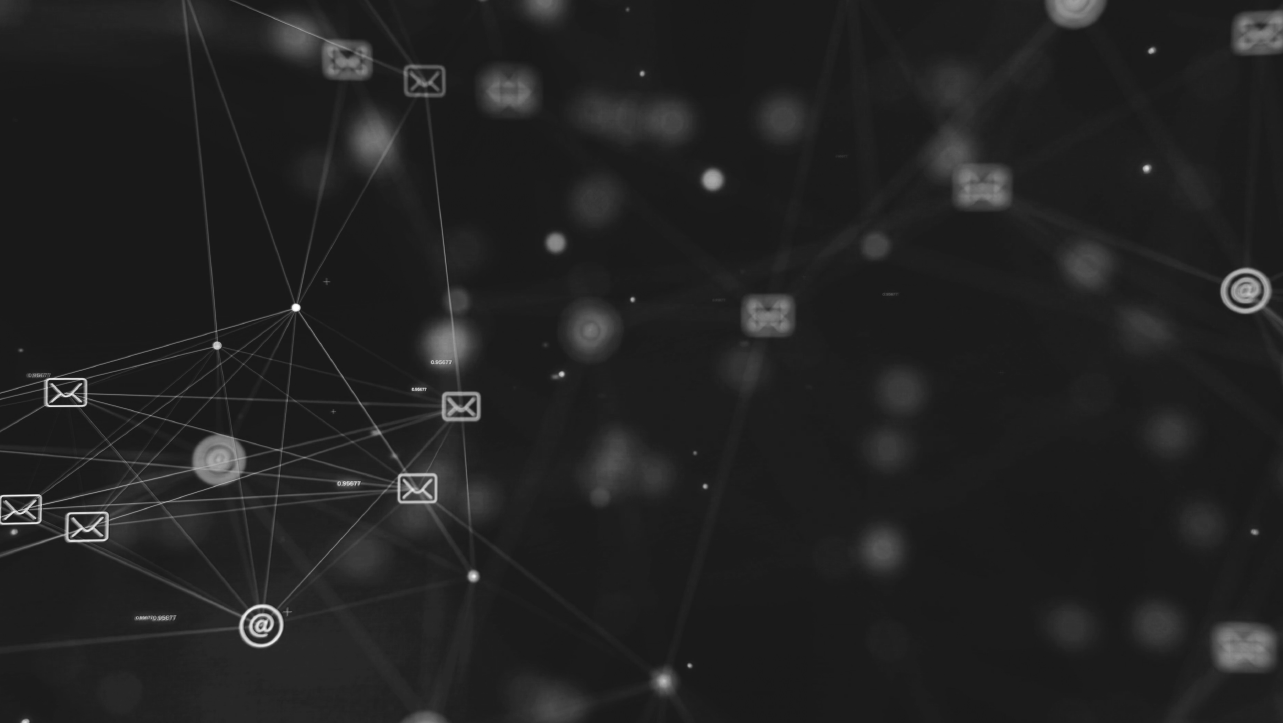 Partners
Plataforma Twygo
Como fazer login
na Twygo?
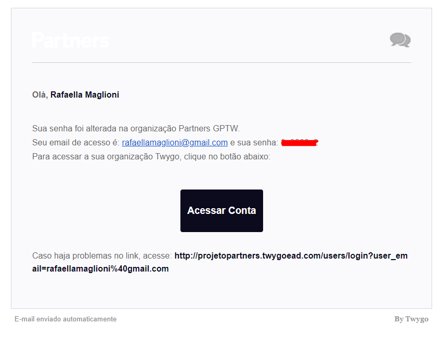 Vocês receberão um e-mail com o assunto "Twygo – Instruções de confirmação".

Neste e-mail, você irá receber o e-mail e senha de acesso. Após o primeiro login, você poderá alterar essa senha para um de sua preferência.​

A URL principal é: ​

https://projetopartners.twygoead.com/users/login
04/06/2025
© 2023 Partners. Todos os Direitos Reservados.
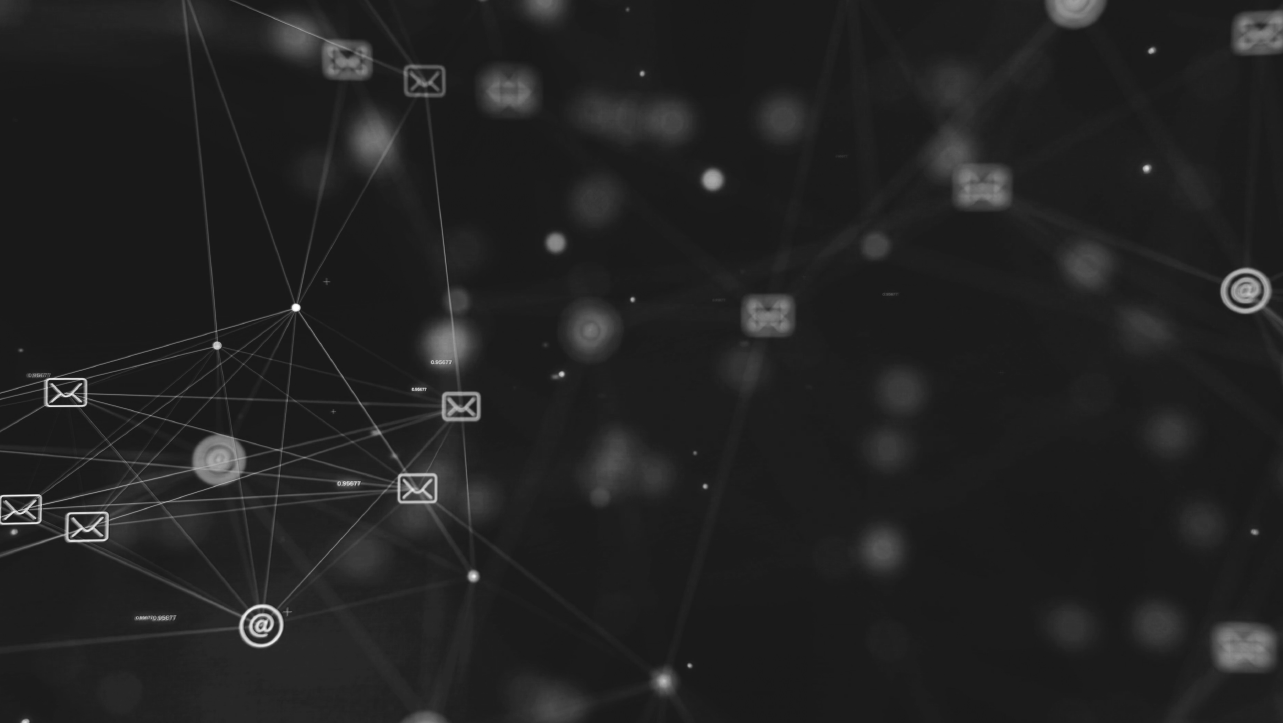 Partners
Área Restrita no site Partners
Área Restrita:
Tudo o que você precisa
O objetivo principal da implementação dessa plataforma é centralizar as solicitações e links em um único canal e trazer mais agilidade e segurança para os nossos processos e consultas.​ Vocês irão encontrar na https://gptwpartners.com.br/, com uma senha exclusiva de acesso:
Cronograma formação e eventos Great People
Documentos úteis como estudos, slides, exemplos palestras
Planos e preços da jornada da certificação
Links úteis para acesso rápido
Dúvidas da Jornada da certificação​
FAQ – com principais dúvidas
Gravações de encontros anteriores
Campanhas e notícias do ecossistema
Pesquisa NPS – fazemos a cada 3 meses
04/06/2025
© 2023 Partners. Todos os Direitos Reservados.
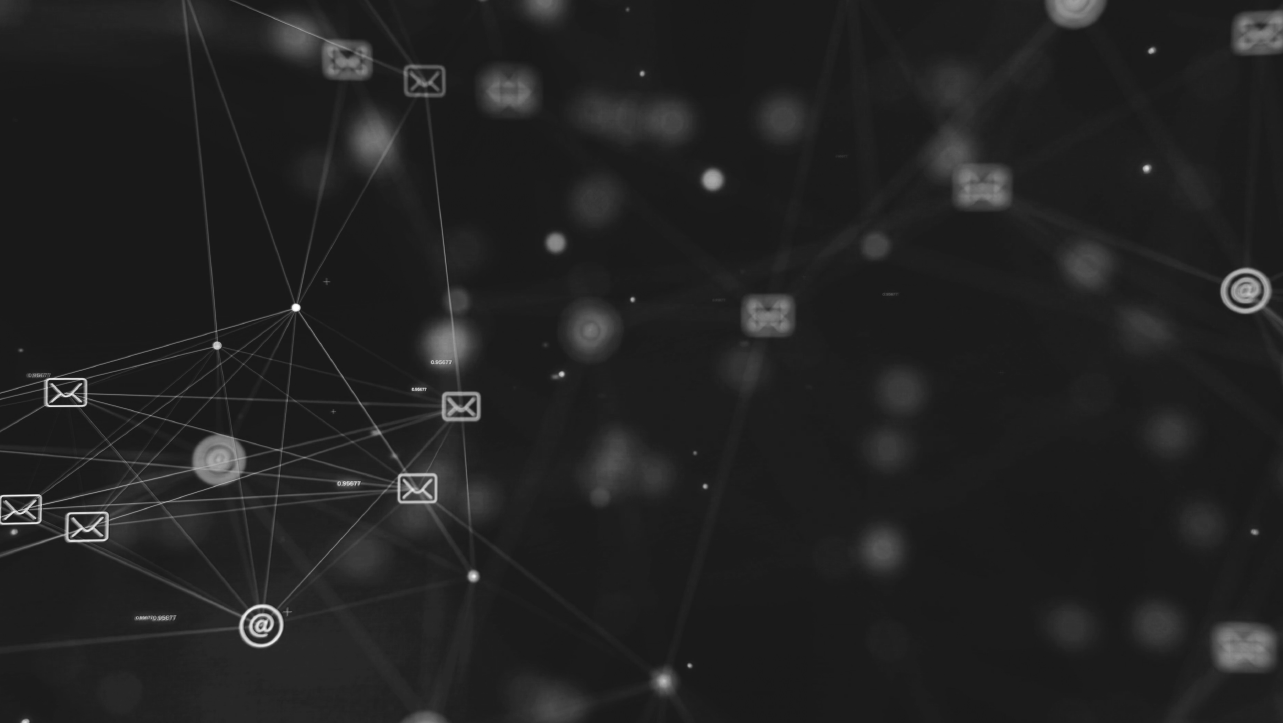 Partners
Plataforma Zeev
Plataforma Zeev:
Financeiro
O objetivo principal da implementação dessa plataforma é centralizar as solicitações e o contato dos Partners diretamente com o time financeiro. Você pode usar o Zeev quando:

Não encontrar o boleto mensal no seu e-mail
Precisar de uma segunda via de boleto
Precisar alterar o contato que recebe os boletos
Dentre outras solicitações referentes a mensalidade do programa
04/06/2025
© 2023 Partners. Todos os Direitos Reservados.
Como fazer login
No Zeev?
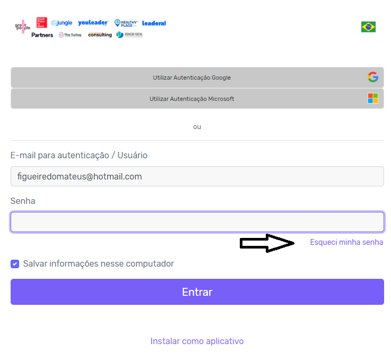 Acesse a URL: https://gptw.zeev.it/​

​
No primeiro Acesso, você deve preencher o seu e-mail e usar o recurso de "Esqueci minha senha" para criar uma nova senha de acesso. Dúvidas com acesso, procurem o nosso time.
04/06/2025
© 2023 Partners. Todos os Direitos Reservados.
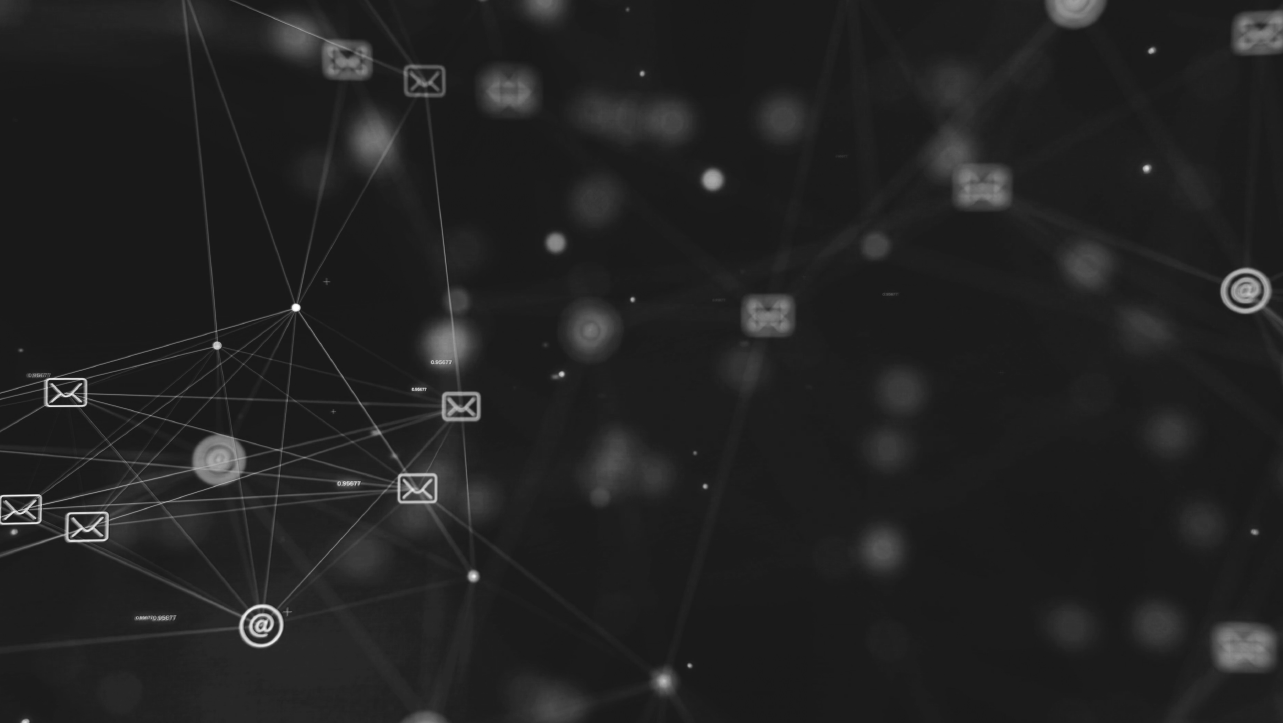 Partners
Boas práticas de Conduta
O que esperamos
dos nossos Partners?
Assista ao vídeo clicando na imagem!
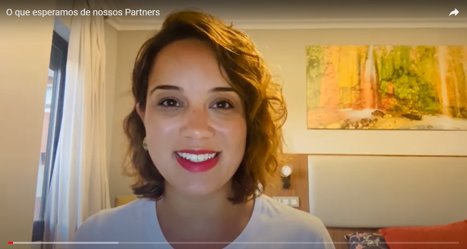 04/06/2025
© 2023 Partners. Todos os Direitos Reservados.
O que é esperado?
Partner

Protagonismo​
Rede de clientes ativos​
Auto desenvolvimento ​
Compromisso com o grupo ​
Zelar pelo programa​
Dar feedbacks ​
Fee Mensal​​
GPTW e 
Great People

Capacitação ​
Mentoria e suporte​
Portfólio variado​
Comissionamento​
Possibilidade de entregas​
Divulgação  ​
Eventos​
Grupo

Ser o melhor programa de parcerias do mercado, sendo referência de ​profissionalismo e credibilidade
04/06/2025
© 2023 Partners. Todos os Direitos Reservados.
Pedidos
E acordos
FORMAÇÃO: Estar presente nos encontros do grupo, ser pontual, interagir e contribuir para a qualidade dos encontros. ​

Se manter atualizado(a), estudando os conteúdos da plataforma Twygo, acompanhando suas      atualizações​​.

CONSULTA DE LEADS: Antes de qualquer interação com o cliente sobre as soluções do ecossistema, consultar a liberação do prospects, informando todas as informações necessárias para a consulta​.

​POSICIONAMENTO: Use corretamente a sua credencial Partner e marcas nas redes sociais. ​

Cuide com muito zelo do tom da sua comunicação, para que mantenha a credibilidade do programa, das nossas marcas e principalmente dos processos de Certificações e Premiações que são realizados pelo ecossistema.
04/06/2025
© 2023 Partners. Todos os Direitos Reservados.
Pedidos
E acordos
POSTURA NOS EVENTOS PRESENCIAIS: Ao participar de algum evento do ecossistema, somos representantes da marca. Não é permitido realizar nenhuma abordagem comercial, somente networking.​

MENSALIDADE: Cumprir os pagamentos nos valores e datas acordados. Quando for necessário, entre em contato para negociação com antecedência.​

OFEREÇA FEEDBACK: Participe de maneira construtiva da pesquisa de satisfação mensal. Contribua com o programa e com o time Partner, dê sugestões sempre que julgar necessário.​

COMUNICAÇÃO: Durante o programa, nos comunicaremos por diversos canais, sempre organizando a informação de forma mais relevante para o grupo. Por favor, esteja atento e sempre consulte suas caixas de entrada e de spam para estar por dentro dos temas importantes.
04/06/2025
© 2023 Partners. Todos os Direitos Reservados.
“Somos um time, zelamos pela credibilidade do nosso grupo e do programa. Nossa atitude é colaborativa, onde juntos somos mais fortes. Todos merecem ser tratados com gentileza e respeito”
04/06/2025
© 2023 Partners. Todos os Direitos Reservados.
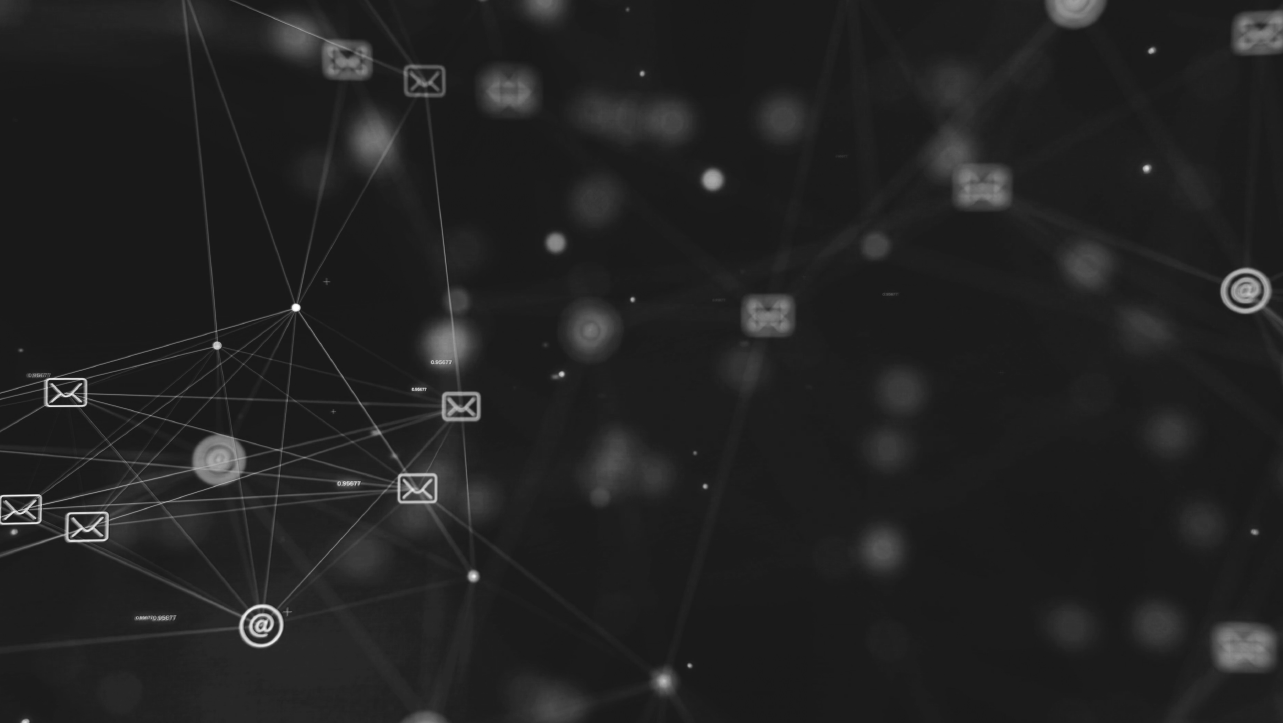 Partners
Time Partners
Time
Partners
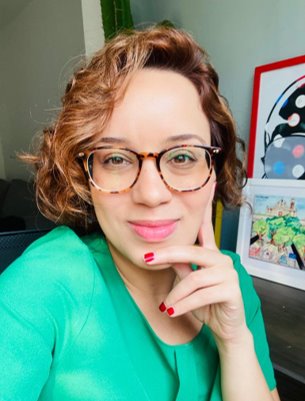 Pamella Nilsen

pamella.nilsen@greatplacetowork.com

(11) 96630-0491 

Responsável pelo time e pelo desenvolvimento e idealização do  programa.​

linkedin.com/in/nilsenpamella
04/06/2025
© 2023 Partners. Todos os Direitos Reservados.
Time
Partners
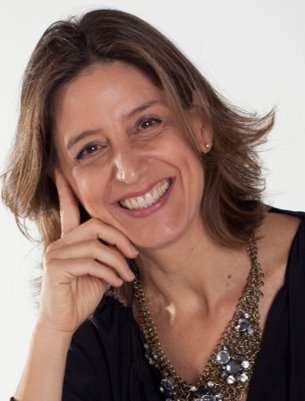 Silvia Furgler

silvia.furgler@greatpeople.com.br

(11) 95782-2977

Gestão, atendimento e relacionamento com os Partners. ​

linkedin.com/in/silviafurgler
04/06/2025
© 2023 Partners. Todos os Direitos Reservados.
Time
Partners
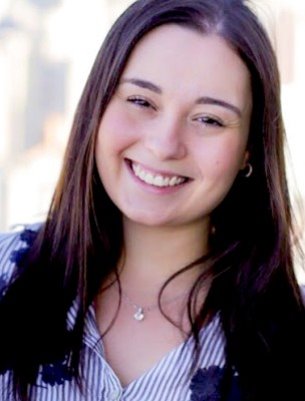 Rafaella Maglioni

rafaella.mesquita@greatpeople.com.br

(31) 99845-0505

Gestão, atendimento e relacionamento com os Partners. Comunicação e Mídia.​

linkedin.com/in/rafaella-maglioni
04/06/2025
© 2023 Partners. Todos os Direitos Reservados.
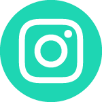 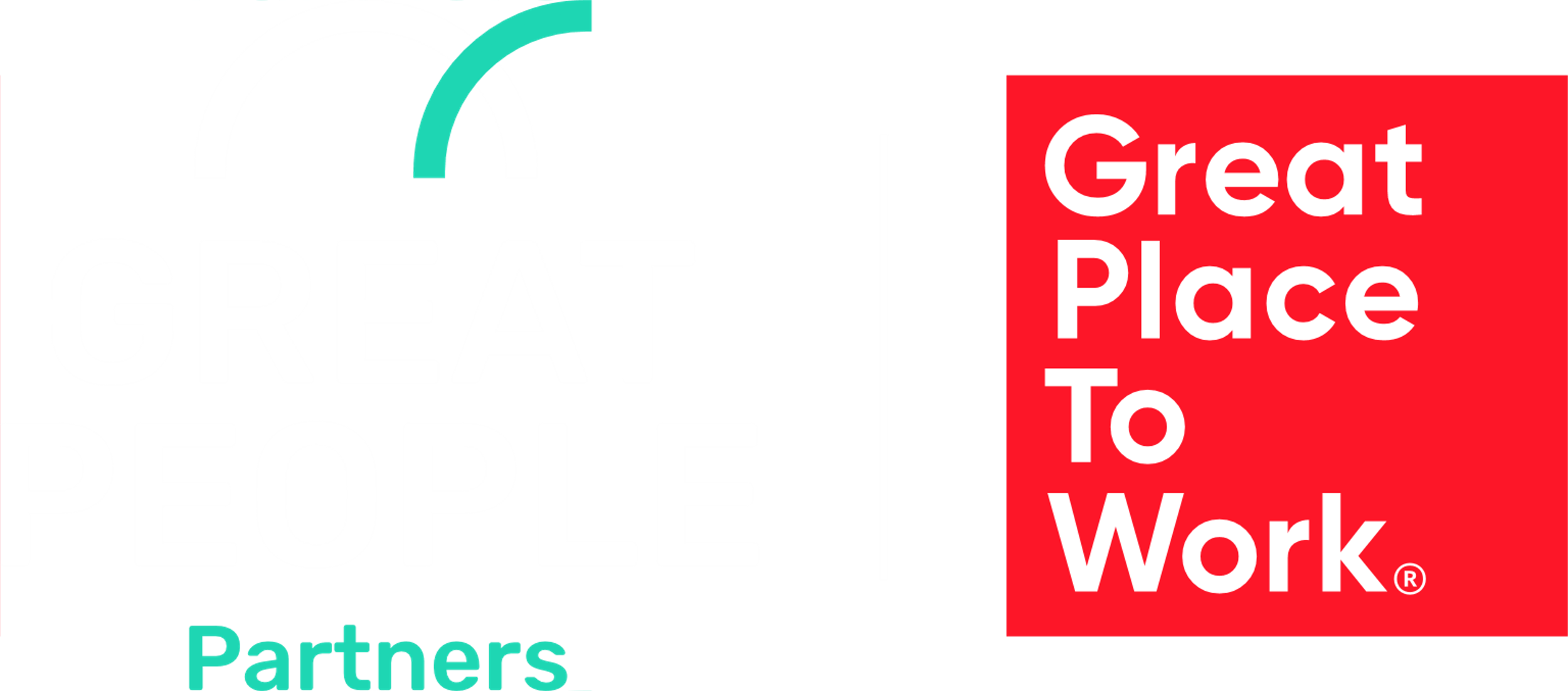 @greatpartners
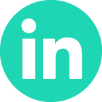 partners-gptw-e-great-people
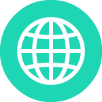 https://gptwpartners.com.br/